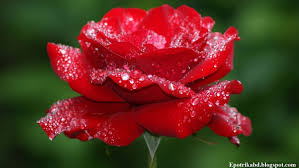 সবাইকে লাল গোলাপের শুভেচ্ছা
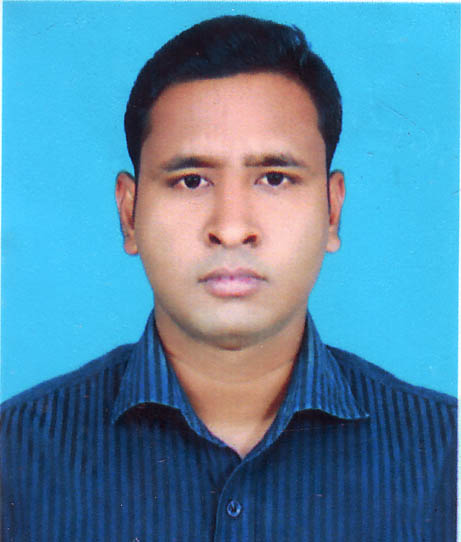 শিক্ষক পরিচিতি
জনাব টিটু রঞ্জন দাস 
সহকারী শিক্ষক
মাহমুদাবাদ উচ্চ বিদ্যালয়, বাড়বকুন্ড , সীতাকুন্ড।
 Email: titudasmh@gamil.com
পাঠ পরিচিতি 
বিষয়ঃ বিজ্ঞান
শ্রেণিঃ ৭ম
সময়ঃ ৪৫ মিনিট
ছবি দেখে কি হচ্ছে বল?
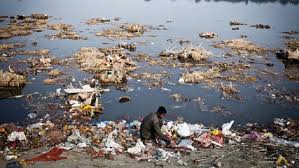 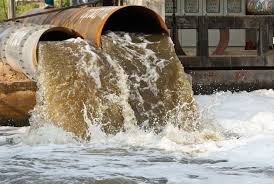 পরিবেশ দূষণ
আজকের পাঠ
পরিবেশ দূষণ
ত্রয়োবিংশ অধ্যায়
পৃষ্ঠা নং : ১৬৭
শিক্ষনফল
পরিবেশ দূষণ কি তা বলতে পারবে।
 পরিবেশের প্রধান কারণ গুলো বলতে পারবে।
বায়ূ দূষণের অন্যতম কারণ ব্যাখ্যা করতে পারবে।
ছবি দেখে কি হচ্ছে বল?
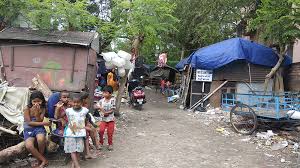 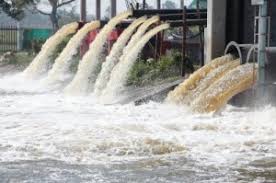 নোংরা বস্তি
দুষিত পানি
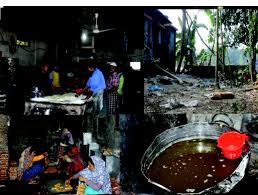 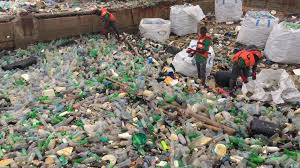 দূষিত পরিবেশে খাদ্য তৈরি
আবর্জনার স্তুপ
ছবি দেখে কি হচ্ছে বল?
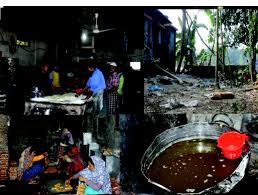 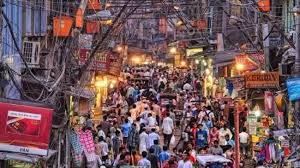 অধিক জনসংখ্যার কারণে দূষিত হচ্ছে পরিবেশ
দূষিত পরিবেশে খাদ্য গ্রহন
ছবি দেখে কি হচ্ছে বল?
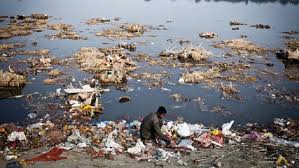 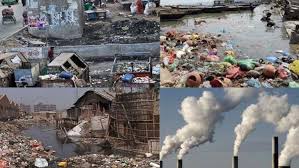 ঘরবাড়ির উচ্ছিষ্টি,মলমূত্র,পচা ডোবা,আবর্জনার স্তুপ কারণে পানি ও বায়ু দূষিত হচ্ছে।
ছবি দেখে কি হচ্ছে বল?
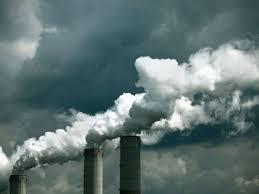 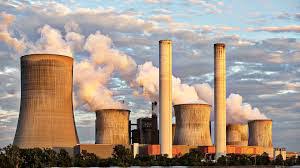 বাড়তি জনসংখ্যার কর্মসংস্থানের জন্য অধিক কলকারখানা স্থাপন করার ফলে কলকারখানা ধোঁয়া পরিবেশ দূষিত হচ্ছে
দলীয় কাজ
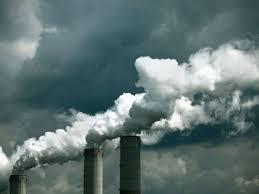 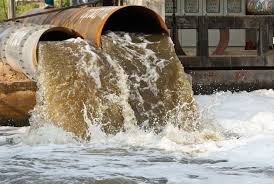 ছবিগুলো দেখে পরিবেশ দূষণ সম্পর্কে লিখ।
মূল্যায়ন
কী কী কারণে পানি দূষিত হয়।
বায়ূ দূষণের কারণ গুলো ব্যাখ্যা কর।
বাড়ির কাজ
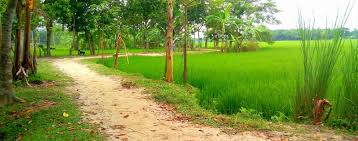 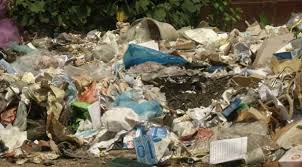 এই দুটি ছবির মধ্যে পার্থক্য গুলো লিখ  আনবে।
সবাইকে ধন্যবাদ